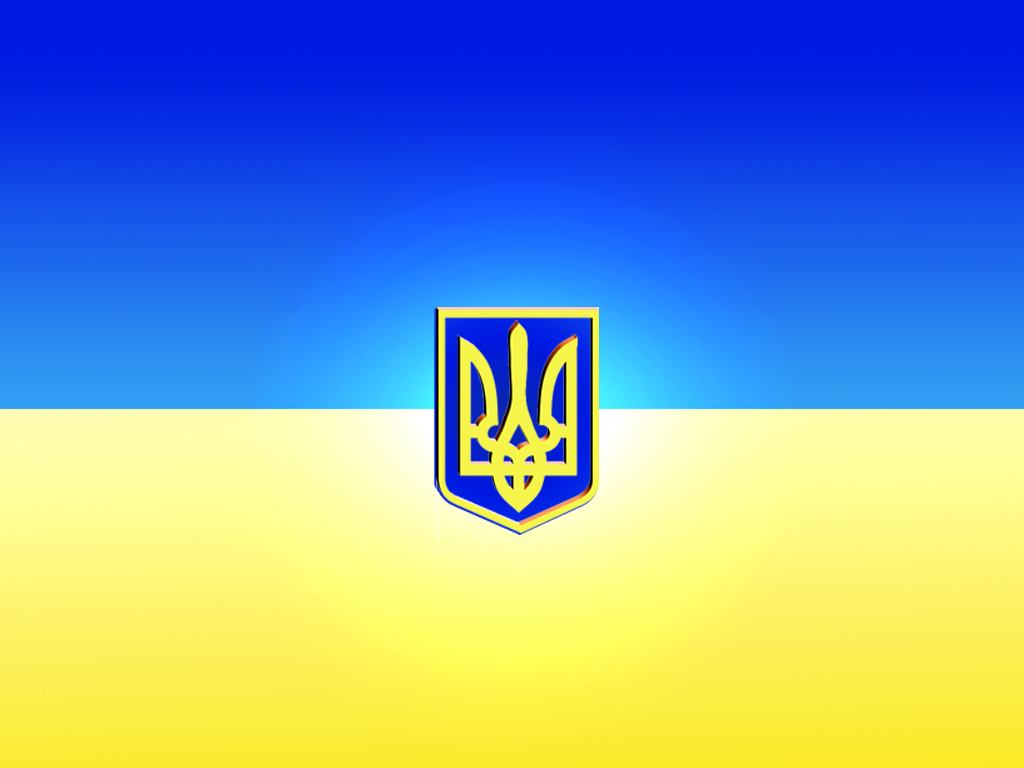 Миколаївський національний університетімені В.О. Сухомлинського Кафедра військової підготовки
Організація військового зв’язку
Тема 3. Засоби проводового зв'язку тактичної ланки           управління
Самостійно вивчити питання:
 1. Призначення, склад та конструктивне виконання телефонного комутатора П-193М.
 2. Практична робота з телефонним комутатором П-193М для забезпечення зв’язку у польовій мереж.і 
3. Підготовка до роботи телефонного комутатора П-193М для забезпечення зв’язку у польовій мережі.
 4 Порядок перевірки наявності зв’язку у польовій мережі з телефонним комутатором П-193М.
Тема 3. Засоби проводового зв'язку тактичної ланки управління
Заняття 2. (Практичне заняття – 2 години). Робота на польовій телефонній апаратурі зв’язку.
1. Підготовка телефонної апаратури до роботи. Перевірка працездатності.
2. Робота на апаратурі, комутація абонентів, виконання нормативів.
Тема 3. Засоби проводового зв'язку тактичної ланки управління
Заняття 2. (Практичне заняття – 2 години). Робота на польовій телефонній апаратурі зв’язку.
1. Підготовка телефонної апаратури до роботи. Перевірка працездатності.
2. Робота на апаратурі, комутація абонентів, виконання нормативів.
1 навчальне питання
Підготовка до роботи ТА-57:
- встановити телефонний апарат у зручному для роботи місці або у спеціальний кронштейн при експлуатації в рухомих об’єктах;
- підключити лінію зв’язку до клем Л1 та Л2.
- виставити перемикач «РЕЖИМ РОБОТИ» в положення «МБ»; - під'єднати батарею живлення;
- покласти трубку в гніздо на кришці.
Порядок здійснення та отримання виклику
- Для здійснення виклику: підняти трубку і покрутити ручку індукторного виклику, отримати відповідь абонента.
- Для приймання виклику (про що свідчить акустичний сигнал): підняти трубку і натиснути тангенту на трубці, відповісти абоненту, відпустити тангенту.
- Для здійснення переговорів: при мовленні натискати тангенту, а при прослуховуванні абонента відпускати її. По завершенні розмови покласти слухавку на телефонний апарат на встановлене місце.
- При проведенні переговорів при погіршеній чутності – натиснутикнопку «У», при передаванні відпустити. 
- При роботі по радіо на передачу натиснути тангенту трубки, при прийманні – відпустити.
Згортання апарата
- відключити від затискачів проводову лінію;
-  покласти під кришку трубку
Телефонний апарат ТА-01
Функціональне призначення органів управління
Тастатура телефонного апарата: 
1 – світлодіод індикації вхідного виклику;
2 – світлодіод індикації розряду батареї;
3 – світлодіод індикації наявності лінії у режимі «ЦБ»;
4 – перемикач режимів роботи;
5 – перемикач гучності прийому розмови;
6 – перемикач гучності прийому виклику
ЗП – кнопка занесення до пам’яті апарата номера абонента;
ПЧ – кнопка виклику абонента, номер якого записано в пам'ять;
ПОВТ – кнопка повторного посилання виклику абоненту;
КВ – кнопка короткого відбою, яка виконує функції посилання у лінію 
сигналів покладеної та знятої слухавки;
1-9,0 – введення цифр;
 – кнопка посилання індукторного виклику в системі «МБ»;
# – кнопки додаткових видів обслуговування при роботі в режимі «ЦБ».
Порядок роботи
Техніка безпеки
При експлуатації телефонного апарата в стаціонарних та рухомих об’єктах необхідно до підключення електромережі надійно з’єднати клему заземлення на корпусі телефонного апарата з шиною заземлення об’єкта, при експлуатації апарата, як виносного з екранованим кабелем з’єднати клему заземлення на корпусі телефонного апарату з екраном кабелю. При здійсненні індукторного виклику ЗАБОРОНЯЄТЬСЯ торкатися клем (напруга на клемах лінії – до 100 В).
Підготовка до роботи:
- встановити телефонний апарат у зручному для роботи місці або у 
спеціальний кронштейн при експлуатації в рухомих об’єктах;
- при роботі в режимі «МБ» вставити тубус з елементами живлення або
підключити джерело постійного струму напругою 27 В від бортової мережі;
- підключити лінію зв’язку до клем Л1 та Л2.;
- перемикачі на передній панелі виставити у положення: перемикач 
«ВИКЛИК» – у праве крайнє положення, перемикач «ГУЧНІСТЬ» – у праве
крайнє положення, перемикач «РЕЖИМ РОБОТИ» – у положення «МБ».
Порядок роботи
Техніка безпеки
      При експлуатації телефонного апарата в стаціонарних та рухомиоб’єктах необхідно до підключення електромережі надійно з’єднати клему заземлення на корпусі телефонного апарата з шиною заземлення об’єкта, при експлуатації апарата, як виносного з екранованим кабелем з’єднати. 
клему заземлення на корпусі телефонного апарату з екраном кабелю.
При здійсненні індукторного виклику ЗАБОРОНЯЄТЬСЯ торкатися клем (напруга на клемах лінії – до 100 В). 
Підготовка до роботи:
- встановити телефонний апарат у зручному для роботи місці або у спеціальний кронштейн при експлуатації в рухомих об’єктах;
- при роботі в режимі «МБ» вставити тубус з елементами живлення або підключити джерело постійного струму напругою 27 В від бортової мережі;
- підключити лінію зв’язку до клем Л1 та Л2.;
- перемикачі на передній панелі виставити у положення: перемикач «ВИКЛИК» – у праве крайнє положення, перемикач «ГУЧНІСТЬ» – у праве крайнє положення, перемикач «РЕЖИМ РОБОТИ» – у положення «МБ».
Телефонний комутатор П-193М
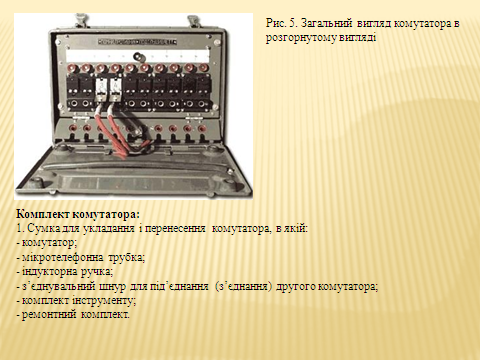 Підготовка до роботи:
- витягнути з сумки, відкрити передні дверцята і встановити комутатор на стіл або повісити на стіну;
- відкрити дверцята з вільними гніздами і вийняти з'єднувальні шнури;
 - пропустити з'єднувальні шнури крізь відповідні прорізи, закрити дверцята і встановити з'єднувальні шнури штепселями в холості гнізда;
- відпустити шторку відбійно-викличних клапанів;
- відкрити верхню кришку і вийняти мікротелефонну гарнітуру;
- під'єднати провід заземлення;
- під'єднати абонентські лінії до лінійних затискачів комутатора або щитка.
Перевірка працездатності комутатора:
а) напруга батареї ГБ-10У-1,3 перевіряється гучністю прослуховування власного голосу в мікротелефонній трубці;
б) перевірка відбійно-викличних клапанів:
- під'єднати два телефонних апарати до лінійних затискачів, по черзі надіслати виклик з кожного апарата, клапани відповідних номерів мають відкритись;
в) перевірка з'єднувальних шнурів і гнізд:
- встановити з'єднувальний шнур № 1 в гніздо № 2;
- послати виклик з телефонного апарата, телефонний апарат має дзвонити і чутна розмова, що вкаже на справність обох шнурових гнізд;
- встановити шнур № 2 в гніздо № 1 і здійснити виклик, другій апарат має дзвонити
Телефонний комутатор П-193М
Телефонний комутатор П-193М
Підготовка до роботи:
- витягнути з сумки, відкрити передні дверцята і встановити комутатор на стіл або повісити на стіну;
- відкрити дверцята з вільними гніздами і вийняти з'єднувальні шнури;
 - пропустити з'єднувальні шнури крізь відповідні прорізи, закрити дверцята і встановити з'єднувальні шнури штепселями в холості гнізда;
- відпустити шторку відбійно-викличних клапанів;
- відкрити верхню кришку і вийняти мікротелефонну гарнітуру;
- під'єднати провід заземлення;
- під'єднати абонентські лінії до лінійних затискачів комутатора або щитка.
Перевірка працездатності комутатора:
а) напруга батареї ГБ-10У-1,3 перевіряється гучністю прослуховування власного голосу в мікротелефонній трубці;
б) перевірка відбійно-викличних клапанів:
- під'єднати два телефонних апарати до лінійних затискачів, по черзі надіслати виклик з кожного апарата, клапани відповідних номерів мають відкритись;
в) перевірка з'єднувальних шнурів і гнізд:
- встановити з'єднувальний шнур № 1 в гніздо № 2;
- послати виклик з телефонного апарата, телефонний апарат має дзвонити і чутна розмова, що вкаже на справність обох шнурових гнізд;
- встановити шнур № 2 в гніздо № 1 і здійснити виклик, другій апарат має дзвонити
г) перевірка індуктора:
- послати виклик абоненту при натиснутій опитувально-викличній кнопці (при справному індукторі дзвонить дзвінок телефону абонента);
д) перевірка громорозрядників:
- один провід від телефонного апарата під'єднати до затискачів комутатора «З», а другим проводом по черзі торкатися всіх лінійних затискачів і одночасно повертати
ручку індуктора апарата (ручка має обертатись легко і жоден відбійно-викличний клапан не повинен відкриватись).
Згортання комутатора:
- відключити абонентські лінії або з'єднувальний кабель;
- відключити провід заземлення від затискачів «З» та «земля»; - покласти мікротелефонну трубку на панель, скласти шнур трубки в кришці комутатора та закрити її;
- вийняти штепселі з'єднувальних шнурів і з’єднувальних та вільних гнізд, покласти їх на своє місце, закрити дверцята;
- закрити дверцята комутатора;
- встановити комутатор на дно сумки;
- застібнути сумку.
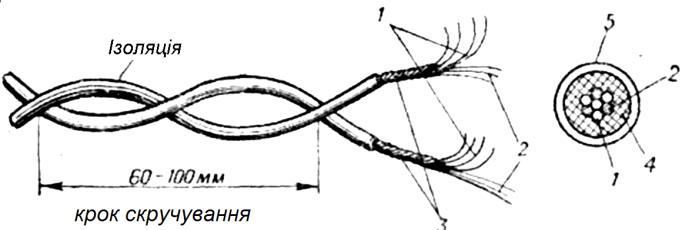 Рис. . Польові телефонно-телеграфні кабелі П-274, П-274М:
1 – мідні дроти; 2 – сталеві дроти; 3 – вита струмопровідна жила;
4 – ізоляція з поліетилену; 5 – захисна капронова оболонка
Технічні характеристики кабелю
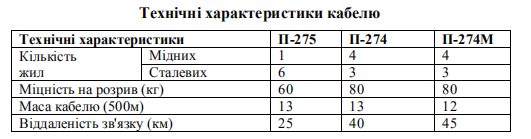 Телефонна котушка ТК-2М
      Телефонна котушка ТК-2М (рис. 10) призначена для прокладання і знімання польового кабелю П-274М. Обладнана плечовим ременем для перенесення. Вага 3,8 кг. Ємність – 1 будівельна довжина (500 м).
Правила прокладання та маскування кабельних ліній 
Через населені пункти прокладати кабель не слід. При неможливості обходу населеного пункту лінії зв’язку необхідно прокладати по вулицях з найменшою інтенсивністю руху, підвішуючи і закріплюючи кабель на висоті 5,5 м або заглиблюючи його в землю. На відкритій місцевості при неможливості заглиблення кабелю лінії зв’язку прокладаються на поверхні ґрунту із використанням складок місцевості. Кабель уклада ється на землю вільно, без натягу і закріплюється до місцевих предметів або кілками через кожних 150 – 200 м. Слід уникати прокладення ліній біля залізничних та шосейних доріг. Якщо за умовами обстановки кабельна лінія повинна прокладатись уздовж доріг, то відстань від дороги до лінії повинна бути не менш 150 м. При підвішуванні кабелю можуть використовуватись опори постійних повітряних ліній зв’язку. В цьому випадку кабель повинен підвішуватись на висоті не менш 3 м і не менш, ніж на 1,5 м нижче нижнього дроту постійної повітряної лінії.
      Підвішувати кабель на опорах високовольтних магістралей і освітлювальних мереж забороняється.
На болотяній місцевості та в сирих місцях кабель повинен підвішуватись на жердинах, місцевих предметах або прокладатися на грудках. 
Для запобігання сповзання у воду його необхідно закріплювати кілками або рогатками. 
У лісистій місцевості кабель прокладається по поверхні ґрунту по просіках, галявинах та рідколіссі або підвішується без натягу на деревах на висоті близько 3 м. 
У траншеях та ходах сполучення кабель укладається по їх крутостях і закріплюється кілками, в місцях схрещення траншей та ходів сполучення закривається дошками.
      Траса прокладання кабелю повинна бути по можливості прямолінійною, забезпечувати зручність розгортання та експлуатаційного обслуговування кабельної лінії. 
      При розкладанні кабелю на трасі зустрічаються різні перешкоди і перепони у вигляді високовольтних ліній, рік, озер, каналів. У цих випадках необхідно виконувати певні правила, а саме: 
- створюючи переходи через ґрунтові дороги, кабель необхідно прокладати у каналах глибиною 20 – 40 см; 
- переходи ліній зв’язку через дороги з твердим покриттям обладнуються із використанням в першу чергу водовідвідних труб та мостів; 
- при їх відсутності може бути зроблений повітряний перехід на висоті не менше 5,5 м над полотном дороги;
- при будові переходів через залізничні дороги в першу чергу використовуються водовідвідні труби, крім того, можна обладнати перехід ліній зв’язку під рейками, закопуючи кабель в канавку глибиною не менше 20 см. Протягувати кабель між стиками рейок забороняється. Повітряні переходи дозволяється робити тільки через не електрифіковані залізничні дороги. Висота підвіски кабелю повинна бути не менше 7,5 м;
- переходи польових кабельних ліній через яри та балки можуть бути як повітряні, так і по дну перешкоди. Переходи через яри шириною більше80 м робляться по скатах та дну яру; 
- при перехрещенні траси ліній зв’язку з високовольтними лініями кабель необхідно прокладати по землі. Пересікати високовольтні лінії та електрифіковані залізничні дороги для запобігання електричних наводокнеобхідно під прямим кутом.
1. Розгортання.
2. Зовнішній огляд.
3. Перевірку працездатності "на себе".
Розгортання
       Комутатор вийняти із брезентової сумки, установити на заздалегідь підготовлене місце(при відсутності вкриття П-193М із сумки не виймається, відкриваються тільки передні дверцята).
 відкрити дверцята з неодруженими гніздами, вийняти шнур з піддона, пропустити шнури через вирізи, розподіливши їх один по одному номерів абонентських комплектів, закрити дверцята й вставити штепселі у вільні гнізда;
 опустити й закріпити шторку відбійно-викличних клапанів;
 відкрити верхні дверцята й вийняти мікротелефонну трубку;
 установити батарею ГБ-10-У-1,3 у відсік дотримуючи полярності;
підключити заземлення до затиску "3" комутатори, при наявності дзвінка постійного струму з батареєю підключити його до затисків /"3В/" й "3";
 підключити абонентські лінії (ЧЕРВОНА) до лінійних затисків комутатора.
Зовнішній огляд 
Телефоністові необхідно переконатися у відсутності видимих ушкоджень, надійності підключення кабелю й проведення заземлення, чіткості перемикання й надійності фіксації опитувально-викличних кнопок. Перевірка роботоздатності "на себе" Перевірка працездатності виробляється з метою визначення готовності комутатора до дії. Існують два методи перевірки працездатності комутатора:
Прискорена перевірка;
 перевірка за допомогою телефонних апаратів.
 Порядок перевірки наявності зв’язку у польовій мережі з телефонним комутатором П-193М
До лінійних затисків 1 й 2 підключені телефонні апарати абонентів комутатора.
Прийом виклику від абонента МБ
Абонент посилає на телефонну станцію виклик, обертаючи ручку індуктора ТА-57. На лицьовій панелі комутатора відкидається дверцята ОВК (відбійно-викличного клапана).
Опитування абонента МБ
При одержанні сигналу виклику черговий телефоніст натискає опитувально-викличну кнопку (ОВК) даного абонентського комплекту й вимовляє в мікрофон МТ трубки (РК натиснутий) позивної телефонної станції й особистий номер. Приклад: "Я Марс-21.Слухаю Вас". При цьому закривається дверцята ВВК. Абонент робить замовлення на з'єднання з іншими абонентами. Приклад: "Я Волга-1.З'єднаєте із Дніпром-З". Виклик абонента МБ і з'єднання абонентів для розмови між собою Одержавши замовлення, телефоніст відповідає: " Є, з'єдную", натискає опитувально-викличну кнопку абонентського комплекту необхідного абонента й обертає ручку індуктора комутатора. Почувши відповідь викликуваного абонента телефоніст попереджає його про з'єднання: Приклад: " Я Марс-21. Будете говорити з Волгою-1". Після чого з'єднує абонентів між і вимовляє: "Говорите!". Переконавшись у проходженні розмови, телефоніст відключає прилади робочого місця натисканням кнопки 
"СКИДАННЯ" ОВК.
При цьому опитувально-виклична кнопка повертається у вихідне положення.
Контроль проходження розмови
Для контролю розмови між абонентами телефоніст повинен (натискає ОBK зайнятого абонентського комплекту) переконатися в проходженні розмови.
Прийом сигналів відбою від абонентів МБ
Закінчивши розмову, один з абонентів посилає на комутатор сигнал відбою обертанням ручки індуктора ТА-57. При цьому відкидається дверцята ВВК відбою того АК, ВВШ якого був задіяний у даному з'єднанні. Телефоніст, одержавши сигнал відбій, підключається до розмовного ланцюга абонентів нажавши ОBK кожного з комплектів, що брали участь у з'єднанні й вимовляє: " ГОВОРИТЕ?" Переконавшись у закінченні розмови, телефоніст натискає кнопку "СКИДАННЯ" ОBK. При цьому кнопка ОBK повертаються у вихідне положення.
Установлення циркулярного з'єднання абонентів
При встановленні циркулярного з'єднання телефоніст підключає всіх абонентів (прийом сигналів виклику, опитування й з'єднання абонентів здійснюється аналогічно пунктів 1-4) і вимовляє "Говорите циркулярно з…..
Контрольні питання
Надати скорочені визначення наступних питань: 
1.Зовнішній огляд телефонного комутатору. 
2. Підготовка до роботи: - підключення джерела живлення;
 - підключення телефонних апаратів до телефонного комутатору; 
 - перевірка правильності підключення. 
3. Практична робота у польовій мережі телефонного зв’язку.
 - прийом викликів від абонентів; 
 - опитування абонентів; 
 - прийом сигналів відбою від абонентів МБ; 
 - встановлення циркулярного з'єднання абонентів. 
4. Закінчення роботи. Пакування телефонного комутатору